接遇・コミュニケーション力向上ミーティング
Vol.12
今日のテーマ
正しいクレーム対策を身につける
2
クレームとはなに？
１　商品・サービスに関して、直接的に損害を受けた場合の損害賠償請求

２ 　苦情。異議。「～をつける」
3
クレームとはなに？
１　商品・サービスに関して、直接的に損害を受けた場合の損害賠償請求

２ 　苦情。異議。「～をつける」
4
クレームは増える傾向にある
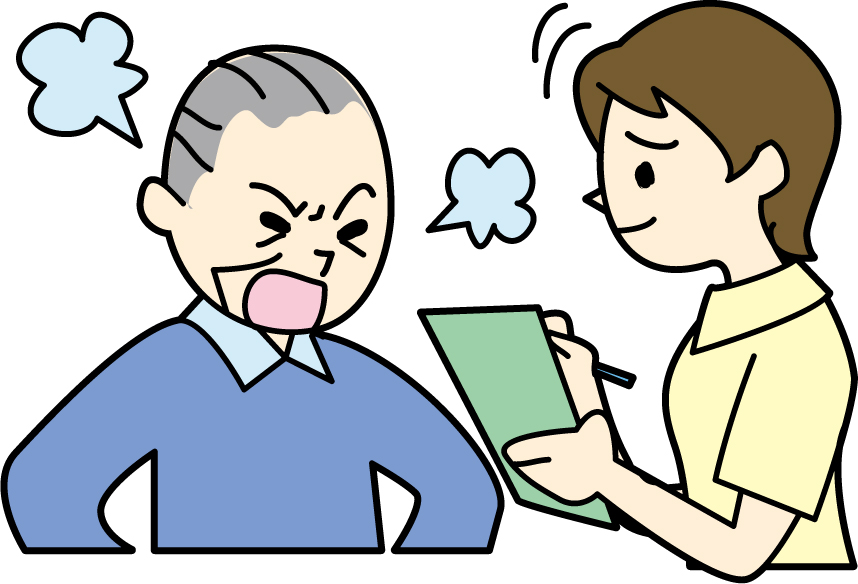 5
クレームは増える傾向にある
インフォームドコンセントの理解や浸透、医療番組や雑誌などマスメディアによる情報により、治療に対する知識増
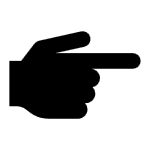 6
クレームは増える傾向にある
インフォームドコンセントの理解や浸透、医療番組や雑誌などマスメディアによる情報により、治療に対する知識増
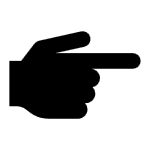 メディアによるインプラント治療をはじめとするネガティブキャンペーン
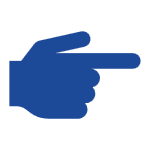 7
クレームは増える傾向にある
インフォームドコンセントの理解や浸透、医療番組や雑誌などマスメディアによる情報により、治療に対する知識増
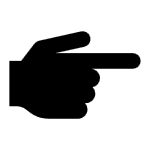 メディアによるインプラント治療をはじめとするネガティブキャンペーン
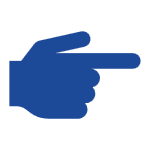 医療技術に過剰な期待をして、治療結果が思い通りではない
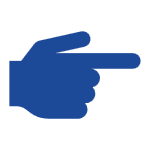 8
クレームは増える傾向にある
インフォームドコンセントの理解や浸透、医療番組や雑誌などマスメディアによる情報により、治療に対する知識増
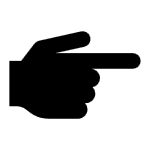 メディアによるインプラント治療をはじめとするネガティブキャンペーン
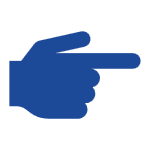 医療技術に過剰な期待をして、治療結果が思い通りではない
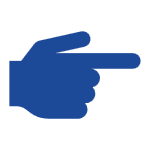 歯科医院が多く存在している。患者さんに選択権がある状態。
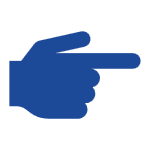 9
クレームは増える傾向にある
インフォームドコンセントの理解や浸透、医療番組や雑誌などマスメディアによる情報により、治療に対する知識増
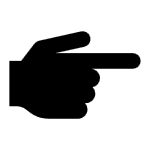 メディアによるインプラント治療をはじめとするネガティブキャンペーン
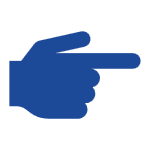 医療技術に過剰な期待をして、治療結果が思い通りではない
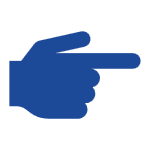 歯科医院が多く存在している。患者さんに選択権がある状態。
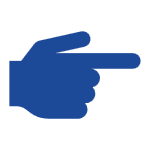 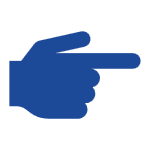 過度な患者優遇意識　「○○さま」
10
クレームをつけたことがありますか？
Question
あなたは、今までに客として相手に対してクレームをつけたことがありますか？
11
クレームをつけたことがありますか？
Question
あなたは、今までに客として相手に対してクレームをつけたことがありますか？
それはどんな理由でしたか？
12
クレームになる要因
治療に関するクレーム
患者応対に関するクレーム
予約に関するクレーム
院内環境に関するクレーム
13
クレームになる要因
●不必要と思われる治療を説明なしにされた
●治療が乱暴である
●定期検診に来ているのに虫歯になった
●痛い思いをした
●治療中にしばらく放置された
治療に関するクレーム
患者応対に関するクレーム
予約に関するクレーム
院内環境に関するクレーム
14
クレームになる要因
●不必要と思われる治療を説明なしにされた
●治療が乱暴である
●定期検診に来ているのに虫歯になった
●痛い思いをした
●治療中にしばらく放置された
治療に関するクレーム
●スタッフの言葉遣いや態度が悪い
●無愛想
●受付にスタッフがおらず、自分に気が付いているか不安である
●会計（料金精算）が遅い
患者応対に関するクレーム
予約に関するクレーム
院内環境に関するクレーム
15
クレームになる要因
●不必要と思われる治療を説明なしにされた
●治療が乱暴である
●定期検診に来ているのに虫歯になった
●痛い思いをした
●治療中にしばらく放置された
治療に関するクレーム
●スタッフの言葉遣いや態度が悪い
●無愛想
●受付にスタッフがおらず、自分に気が付いているか不安である
●会計（料金精算）が遅い
患者応対に関するクレーム
●予約をしているのに待たされる
●希望する日に予約を入れられない
予約に関するクレーム
院内環境に関するクレーム
16
クレームになる要因
●不必要と思われる治療を説明なしにされた
●治療が乱暴である
●定期検診に来ているのに虫歯になった
●痛い思いをした
●治療中にしばらく放置された
治療に関するクレーム
●スタッフの言葉遣いや態度が悪い
●無愛想
●受付にスタッフがおらず、自分に気が付いているか不安である
●会計（料金精算）が遅い
患者応対に関するクレーム
●予約をしているのに待たされる
●希望する日に予約を入れられない
予約に関するクレーム
●うがいをする台が汚れている
●治療器具が汚れているように見える
●臭い
●冷暖房の温度が適切でない
●照明が暗い（明るい）
●トイレが汚い
院内環境に関するクレーム
17
クレームにならない対策
クレームの根本原因
患者さんの持っている「欲求を満たして欲しい」「願望をかなえて欲しい」という潜在意識と医院側の対応との差
18
クレームにならない対策
１　患者ニーズを知る
２　患者ニーズを知る為のコミュニケーション能力の向上
３　チームとしてのクレーム予防対策
19
クレームにならない対策
１　患者ニーズを知る
20
クレームにならない対策
１　患者ニーズを知る
基本的な患者さんの欲求
①待たされるのは嫌だ
②早く治して欲しい
③痛いのは嫌だ
④原因や病状はどうなのか？を知りたい
⑤今後の治療内容や治療期間はどうなっているのか知りたい
⑥今の自分の状況を理解して、その想いに応えて欲しい
21
クレームにならない対策
２　患者ニーズを知る為のコミュニケーション能力の向上
22
クレームにならない対策
２　患者ニーズを知る為のコミュニケーション能力の向上
患者さんとコミュニケーションを図り、信頼関係を構築する事が、クレーム予防対策の一番の重要ポイント
23
クレームにならない対策
２　患者ニーズを知る為のコミュニケーション能力の向上
患者さんとコミュニケーションを図り、信頼関係を構築する事が、クレーム予防対策の一番の重要ポイント
患者さんとの会話の中には、その患者さん特有のニーズが言葉の端々に現れてくる。
24
クレームにならない対策
３　チームとしてのクレーム予防対策
25
クレームにならない対策
３　チームとしてのクレーム予防対策
残念ながらクレームをゼロにすることは不可能。
クレームの多くは、歯科医、スタッフ個人に対するものですが、これをいわゆる個人攻撃ととらえず、そうしたクレームの存在を認識し、原因を究明する。
26
クレームにならない対策
３　チームとしてのクレーム予防対策
残念ながらクレームをゼロにすることは不可能。
クレームの多くは、歯科医、スタッフ個人に対するものですが、これをいわゆる個人攻撃ととらえず、そうしたクレームの存在を認識し、原因を究明する。
チームとして情報を共有することによって、同種のクレームを事前に回避できる
27
クレームにならない対策
事例を検証して対策を学ぶミーティングが必要
今まで患者さんから指摘を受けた苦情・苦言、要望、などをピックアップする。
①
28
クレームにならない対策
事例を検証して対策を学ぶミーティングが必要
今まで患者さんから指摘を受けた苦情・苦言、要望、などをピックアップする。
①
院長、歯科医、スタッフが揃うミーティングの場を活用して事例を共有する。
②
29
クレームにならない対策
事例を検証して対策を学ぶミーティングが必要
今まで患者さんから指摘を受けた苦情・苦言、要望、などをピックアップする。
①
院長、歯科医、スタッフが揃うミーティングの場を活用して事例を共有する。
②
医院としてのクレームを起こさない事前対応策及び発生した時の対応策まで考える
③
30
Work①
クレームの事例共有
今までに患者さんから受けたクレームにはどんなものがありましたか？
クレームとして問題になったもの、些細な苦言に近いものまでグループでシェアしましょう。
31
Work①
クレームの事例共有
今までに患者さんから受けたクレームにはどんなものがありましたか？
クレームとして問題になったもの、些細な苦言に近いものまでグループでシェアしましょう。
どんな事例がでましたか？
32
実践！クレーム対応
クレームが起こってしまった時の対処法について考えましょう。
悪質なクレーマーとは分けて考えます
33
実践！クレーム対応
正しいクレーム対応の手順
クレームをつけるということは、何かに対して怒っている＝感情が高ぶっている状態。
対応の基本は、まずその怒りを鎮めること。
医院で共通認識として統一すべきことは1次対応です。
34
実践！クレーム対応
Question
クレームが起こった時、
「まず謝罪すべき」という考えと、こちらに非があるのか不明な状態の時は、「謝罪はすべきではない」、という考えがあります。

あなたはどう思いますか？
35
実践！クレーム対応
正しいクレーム対応の手順
① まず謝罪。そして患者さんの話をよく聞き、理解する
まずは仕事の手を止めて、不快な思いをさせてしまったことに対してのみ謝ります。
クレームを受けているときは、途中で言葉を挟まず、相槌や間をとりながら丁寧に話を聞きます。
患者さんが言うことを反復しながら、話を聞いていきましょう。いわゆる「オウム返し」です。
出来るだけメモを取りながら聞くようにします。
36
実践！クレーム対応
正しいクレーム対応の手順
②言葉遣いに気をつけ、冷静に対応する
患者さんの言動に対して感情的に言い返すのは、火に油を注ぐことになるので厳禁。
早口や、ボソボソとした話し方は、話を聞き取りにくいので、さらに相手をイライラさせてしまう。
1次対応では不快な思いをさせたことのみ謝罪するようにします。「すべてこちらの責任です」とは言わないようにします。
37
実践！クレーム対応
正しいクレーム対応の手順
③ 誠実に対応する。必要ならば、責任者を呼ぶ
患者さんの要望に対して、その場ですぐに対応出来る場合は最優先で対処します。
すぐに対応できない場合は、対処に必要な時間を調べ、患者さんに伝えるようにしましょう。
1次対応の謝罪をしても患者さんの怒りが収まらない場合や、解決策がわからない場合は、無理して解決しようとせずに、院長など責任者を呼んで対応します。
責任者を呼ぶときには、「責任者を呼んで参ります。少々お待ちいただいてもよろしいでしょうか？」と承諾を得る。
38
実践！クレーム対応
正しいクレーム対応の手順
① まず謝罪。そして患者さんの話をよく聞き、理解する
②言葉遣いに気をつけ、冷静に対応する
③ 誠実に対応する。必要なら責任者（院長）を呼ぶ
39
実践！クレーム対応
正しいクレーム対応の手順
① まず謝罪。そして患者さんの話をよく聞き、理解する
②言葉遣いに気をつけ、冷静に対応する
③ 誠実に対応する。必要なら責任者（院長）を呼ぶ
*1人で対応するのではなく複数で話を聞く
*可能であれば個室、事務室など場所を変える
40
クレームNG対応
やってはいけないクレームNG対応
NGその① ： 怒りを増幅させる不適切な言動をする
41
クレームNG対応
やってはいけないクレームNG対応
NGその① ： 怒りを増幅させる不適切な言動をする
「私、担当じゃないんで」
「ここに書いてありますよね」
「そういう決まりなんです」
「普通そうですけど」
「じゃあ、どうすればいいんですか？」
42
クレームNG対応
やってはいけないクレームNG対応
NGその② ： 患者さんの間違いを指摘する
間違いをストレートに指摘すると、患者さんはより逆上してしまう場合があります。
43
クレームNG対応
やってはいけないクレームNG対応
NGその② ： 患者さんの間違いを指摘する
間違いをストレートに指摘すると、患者さんはより逆上してしまう場合があります。
「表現がわかりにくくて申し訳ありませんでした」
「説明不足で失礼いたしました」
44
クレームNG対応
やってはいけないクレームNG対応
NGその③ ： 患者さんの話を遮る
45
クレームNG対応
やってはいけないクレームNG対応
NGその③ ： 患者さんの話を遮る
「いや、そうではなくて……」
「そんなこと言っていません」
「お言葉ですが……」
46
クレームNG対応
やってはいけないクレームNG対応
NGその③ ： 患者さんの話を遮る
「いや、そうではなくて……」
「そんなこと言っていません」
「お言葉ですが……」
クレームを受ける私たちは、患者さんの言い分にしっかり耳を傾けること
47
クレームNG対応
やってはいけないクレームNG対応
NGその④ ： 話を聞く態度が悪い
48
クレームNG対応
やってはいけないクレームNG対応
NGその④ ： 話を聞く態度が悪い
相手の目を見ない（相手の目をじっと見過ぎる）
キョロキョロして視線が落ち着かない
腕組みしている（後ろ手を組む）
眉間にしわをよせる
無表情
49
クレーム対応事例ワーク
Work②
事例①
予約通りに来たのに待たされている、待ち時間が長いからもう帰る！と受付にクレームがあった
考えるポイント
・患者さんの訴えを聞いたスタッフの初期対応はどうする？
・1人で対応するのか？
・当日も含め今後、同じクレームが出ないように何をすべきか？
　院内の診療状況の共有化、その日に予約が入っている患者さんに対して
50
クレーム対応事例ワーク
Work②
事例①
予約通りに来たのに待たされている、待ち時間が長いからもう帰る！と受付にクレームがあった
どんな対処法が考えられましたか？
考えるポイント
・患者さんの訴えを聞いたスタッフの初期対応はどうする？
・1人で対応するのか？
・当日同じクレームが出ないように何をすべきか？
　院内の診療状況の共有化、その日に予約が入っている患者さんに対して
51
クレーム対応は重要
クレーム対応のフロー
クレーム1次対応
再発防止対策
チームとして共有する
だけでなく研修実施
（ロールプレイング）
52
クレーム対応は重要
クレーム対応はなぜ重要なのか？
53
クレーム対応は重要
クレーム対応はなぜ重要なのか？
2次クレームへの発展を防止できる
同じクレームの再発を防止できる
54
クレーム対応は重要
クレーム対応はなぜ重要なのか？
2次クレームへの発展を防止できる
同じクレームの再発を防止できる
医療過誤や医療事故を除き、クレームのほとんどは未然に防ぐことが出来る
55
クレーム対応事例ワーク
Work③
事例②
スタッフさん同志のひそひそ声や笑い声が気になる。歯が痛くてイライラしているこっちの身にもなってほしい。とあなたにクレームがあった
この事例に基づいてクレーム1次対応をする。
2人1組になってロールプレイングをやってみましょう。
（クレームを言う患者役とクレームを受けるスタッフ役）
終われば役割を交代してください。
56
声なきクレーム
商品やサービスに不満があっても、実際にクレームを入れる確率は4％といわれています。
残る96％は相手には言わない。
これがサイレントクレーム。
57
声なきクレーム
商品やサービスに不満があっても、実際にクレームを入れる確率は4％といわれています。
残る96％は相手には言わない。
これがサイレントクレーム。
耳が痛いクレームに医院としてシッカリと対処
出来れば、サイレントクレームも減少。
58
正しいクレーム対策を身につけるまとめ
Vol.12
まとめ
正しいクレーム対策を講じると
2次クレームへの発展を防止できる
同じクレームの再発を防止できる
60
まとめ
クレーム対策が医院で決まっていないと
2次クレームに発展する可能性が高くなる

2次クレームは感情の高ぶりが激しいので対応が困難になりがち

クレーム対応に膨大な時間と労力がかかる
61
まとめ
クレーム対応のフロー
クレーム1次対応
再発防止対策
チームとして共有する
だけでなく研修実施
（ロールプレイング）
62
まとめ
患者さんから受けるクレーム。
出来れば聞きたくないことですが、
その声の後ろには
多くの患者さんが同じ気持ち・感情を持っている
可能性が高い。（サイレントクレーマー）
63
まとめ
患者さんから受けるクレーム。
出来れば聞きたくないことですが、
その声の後ろには
多くの患者さんが同じ気持ち・感情を持っている
可能性が高い。（サイレントクレーマー）

耳が痛いその声を、歯科医院の改善に生かすこと
が重要。
64
まとめ
患者さんから受けるクレーム。
出来れば聞きたくないことですが、
その声の後ろには
多くの患者さんが同じ気持ち・感情を持っている
可能性が高い。（サイレントクレーマー）

耳が痛いその声を、歯科医院の改善に生かすこと
が重要。
クレームのほとんどは未然に防ぐことが出来る
65
お疲れさまでした！今日のミーティングでの気付きをレジュメに記入してください。